2023 Sustainability Report
Deborah Moran, Sustainability Manager, Department of Community Development
Town Council Work Session
10 03, 2023
Overview
What to Expect 
Previous Success 
Current Measures 
What’s Next
What to Expect?
Annual Reports beginning January 2025
Expansion to include additional topics
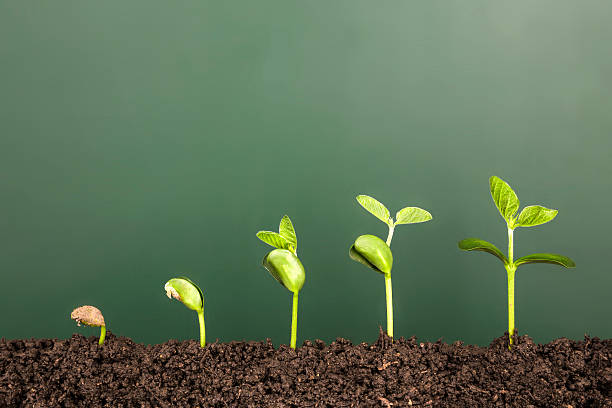 Previous Success
Tree City 
Keep Leesburg Beautiful 
LED Lights
Stream Restorations 
Electric Vehicles
ICLEI Membership
EnergyCAP
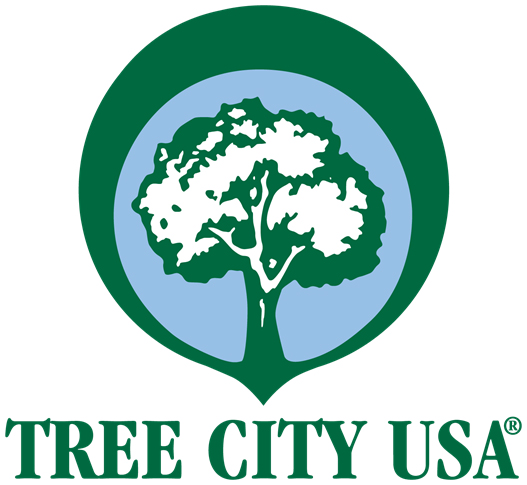 Current Measures
Sustainable Government Operations
Vision. Efficiently managed town resources that meet the needs of all our residents while minimizing impacts on the environment.
Mission. Support sustainable government operations that integrate environmentally conscious decision-making into Town operations.
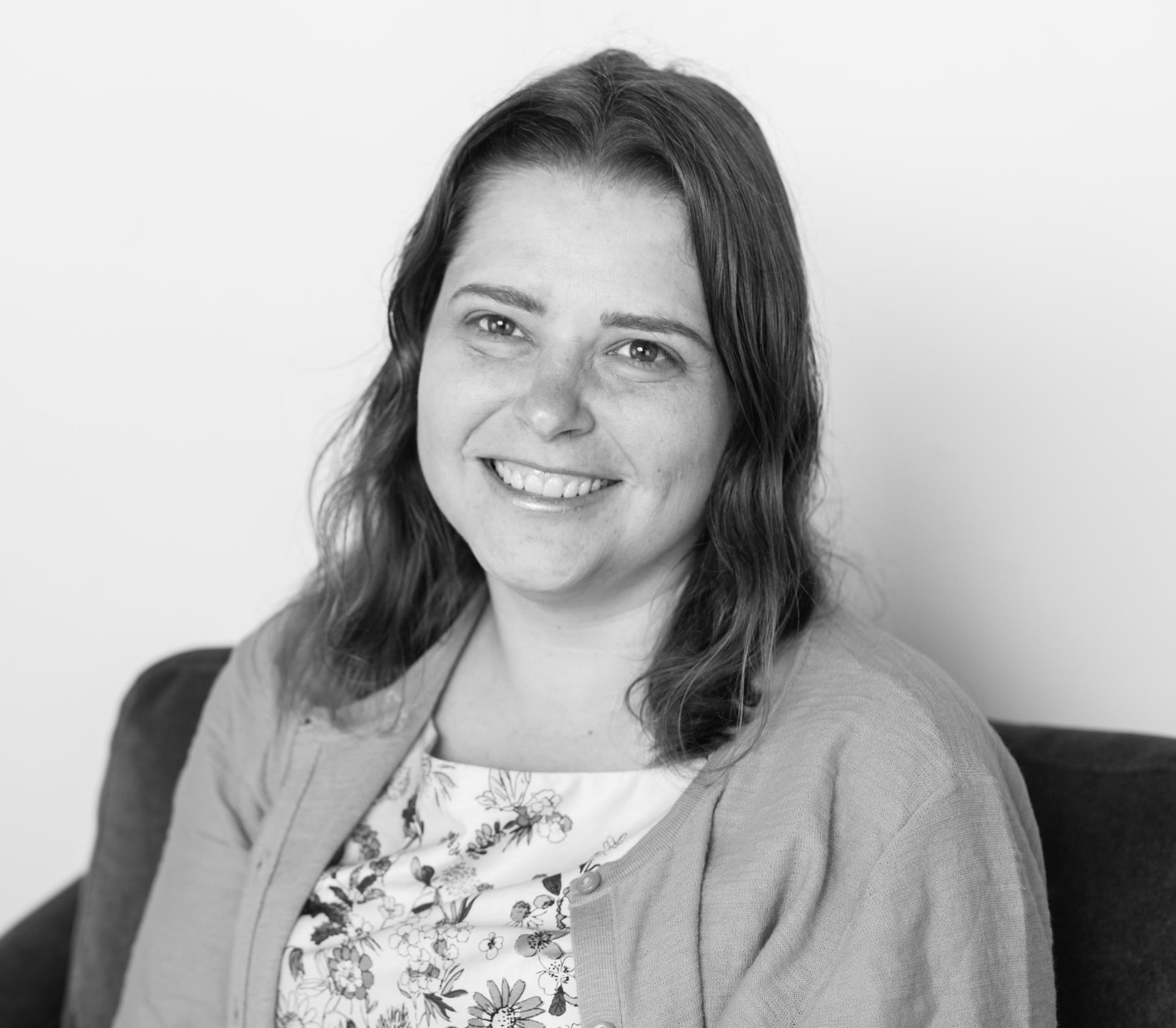 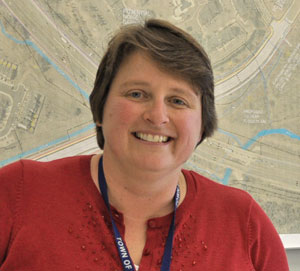 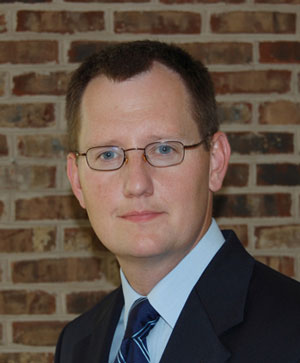 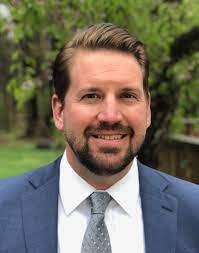 Current Measures: Energy
Current Measures: Fleet
Current Measures: Emissions
[Speaker Notes: 7701]
What’s Next
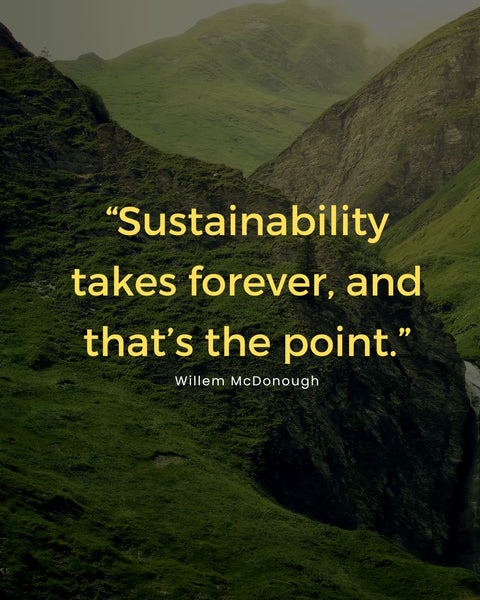 [Speaker Notes: Short term goals- eecs, better tracking 
Long term goals – facilities master plan, climate action plan, alternative fuel plan]
Questions & Answers